«Мы строили, строили..»
Выполнили:
Педагоги, родители
МДОУ «Детский сад № 233»
Ярославль, 2016
Как происходила реализация нашего проекта
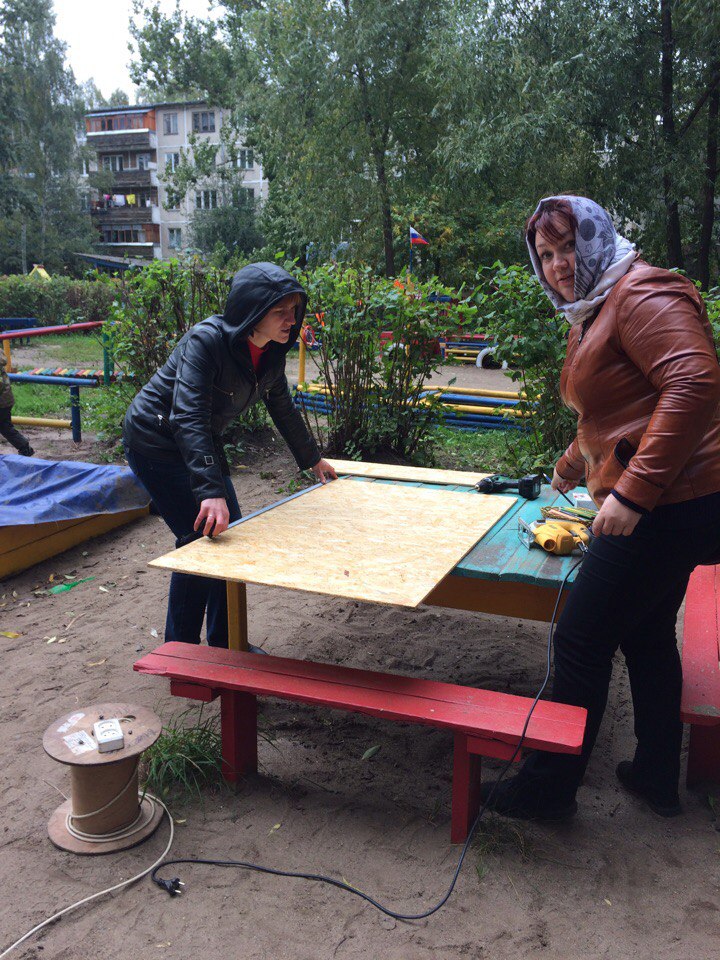 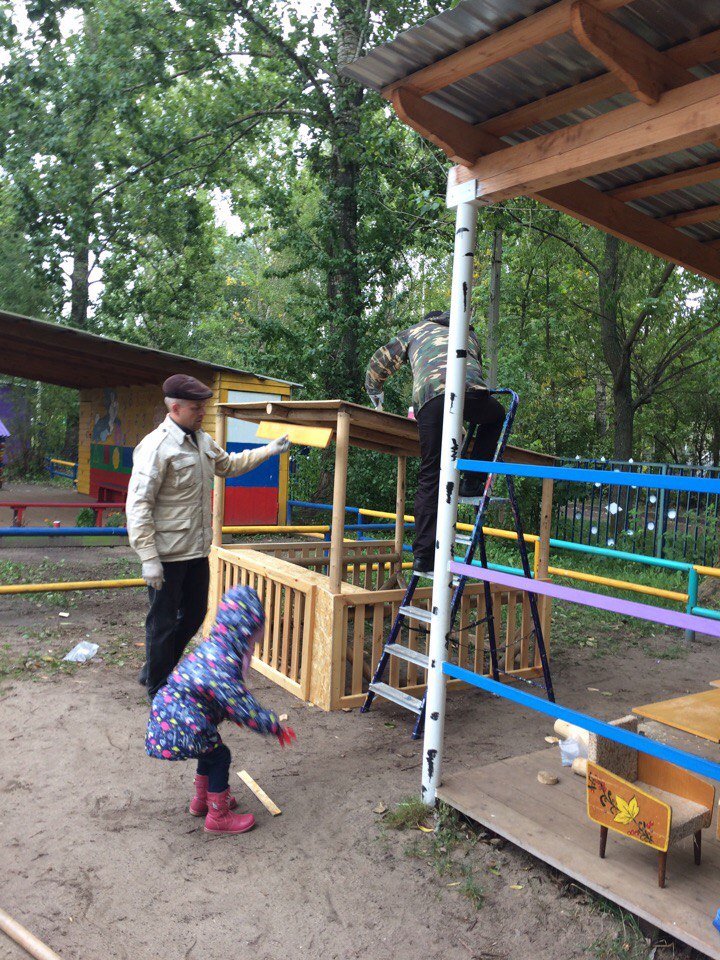 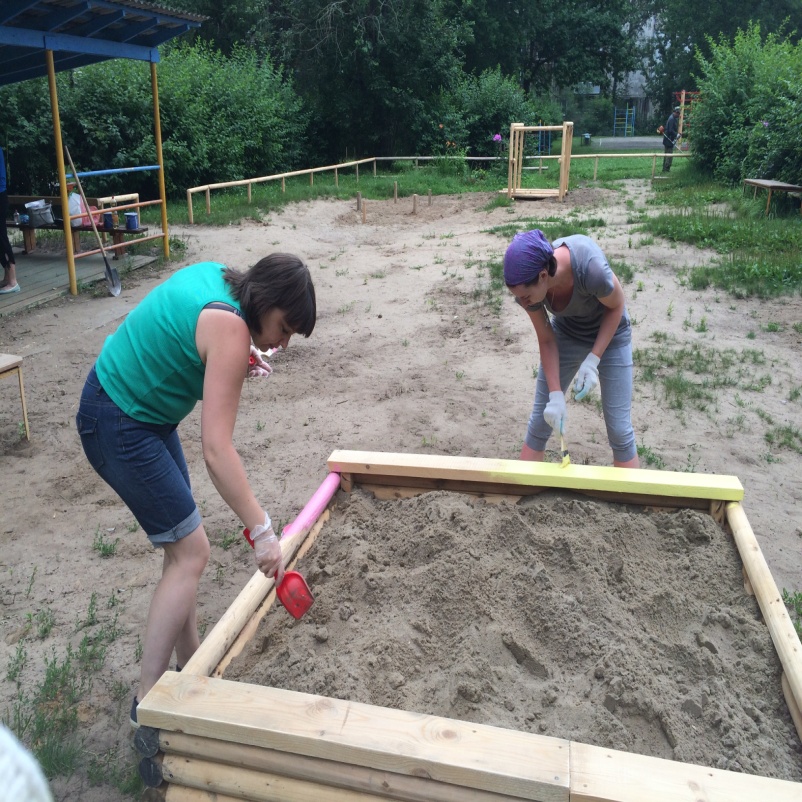 Наши мамы и воспитателиОчень старательно участок наш красили
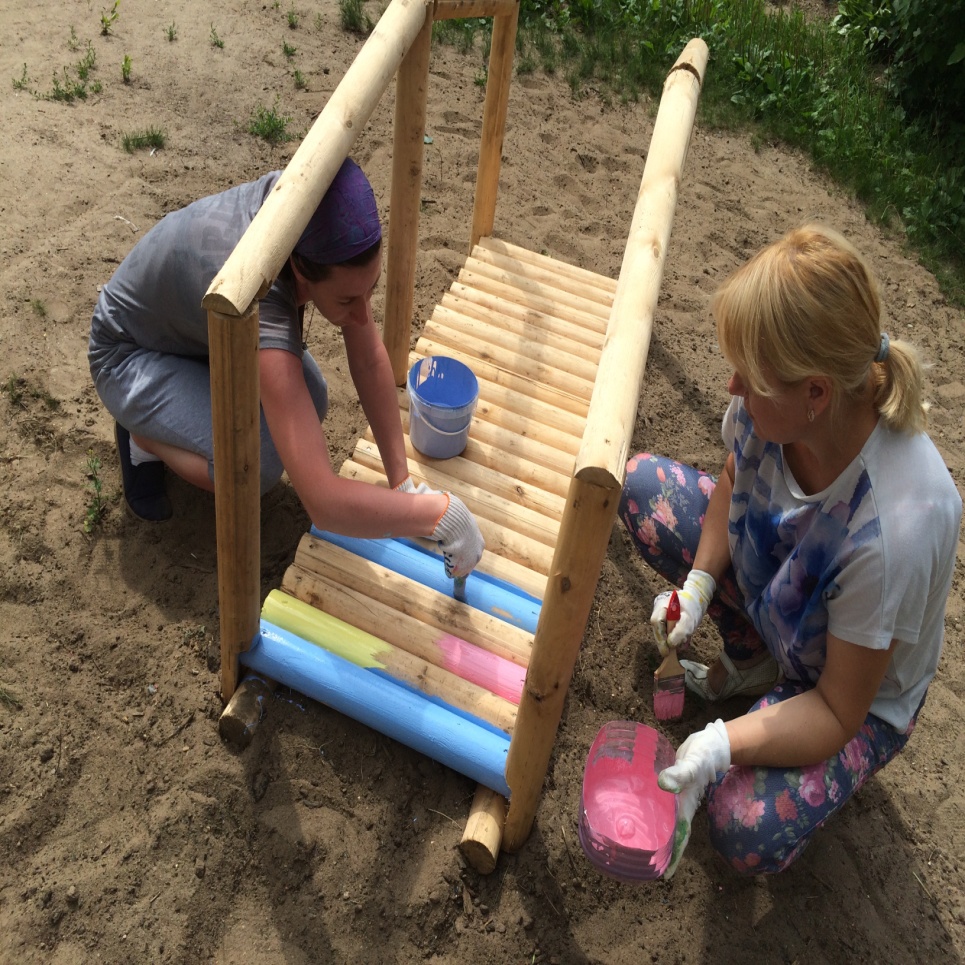 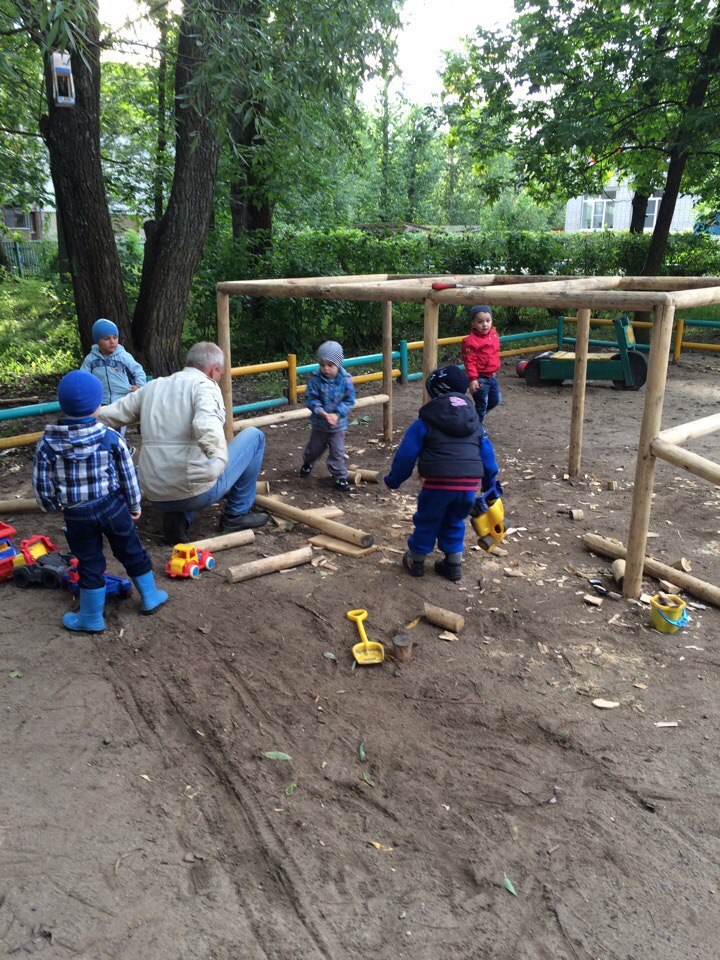 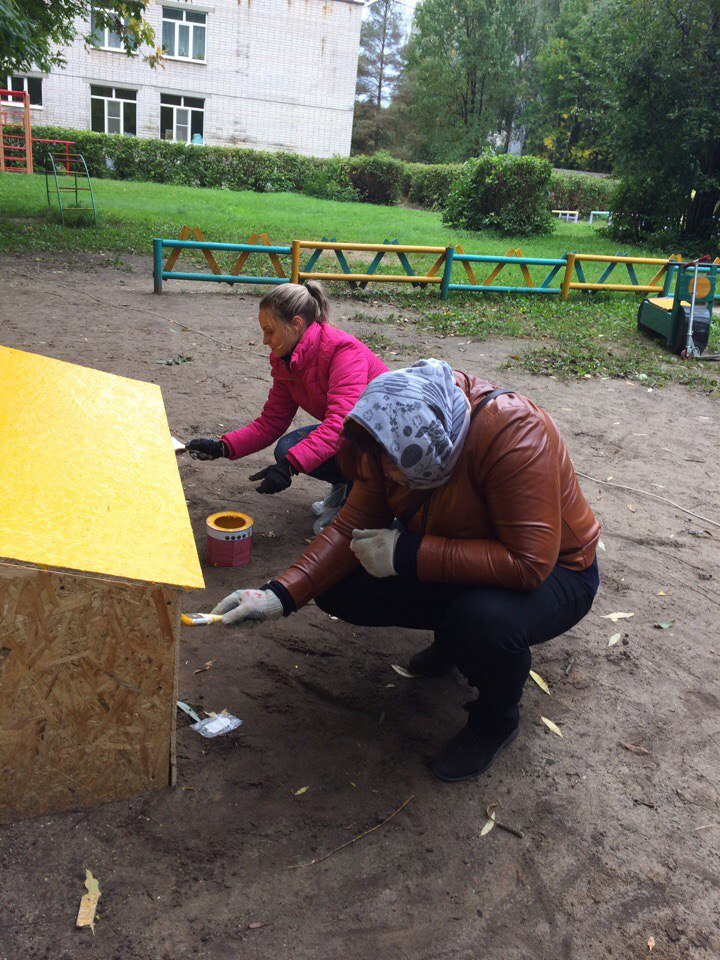 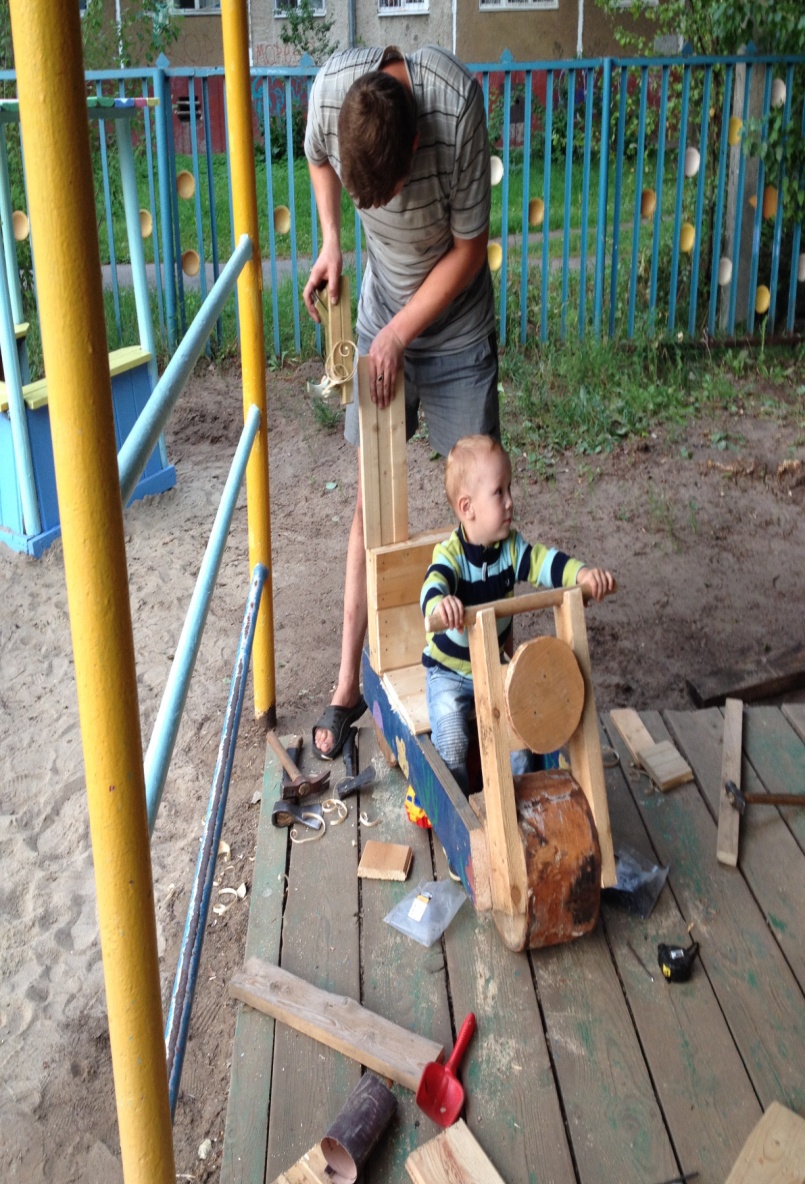 И папы от них не отставали,Мотоциклы собиралиА ещё забор, автобус, лодку, Мостик и песочницу!Постройки получились высший класс!И это всё для нас!
Спасибо за внимание!